EMPASTADO
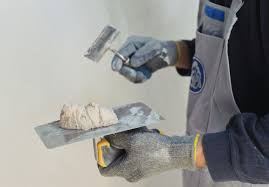 Llegamos a la fase de masillado. Afinamiento de detalles que no se pudo lograr en las anteriores.
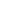 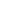 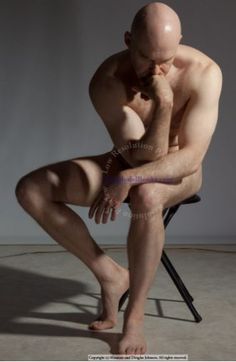 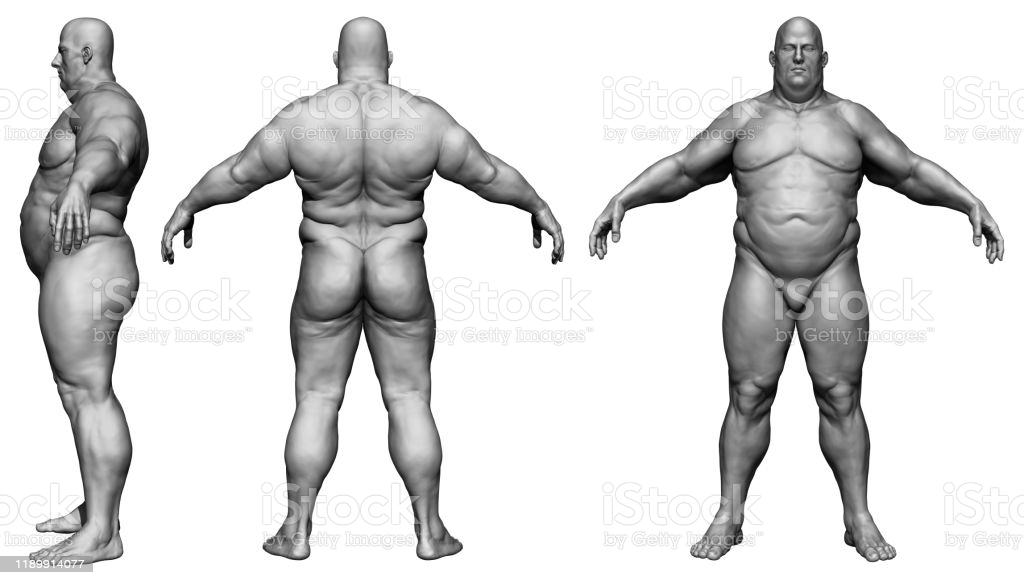 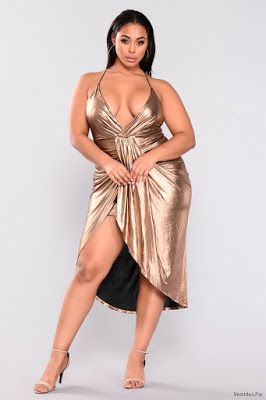 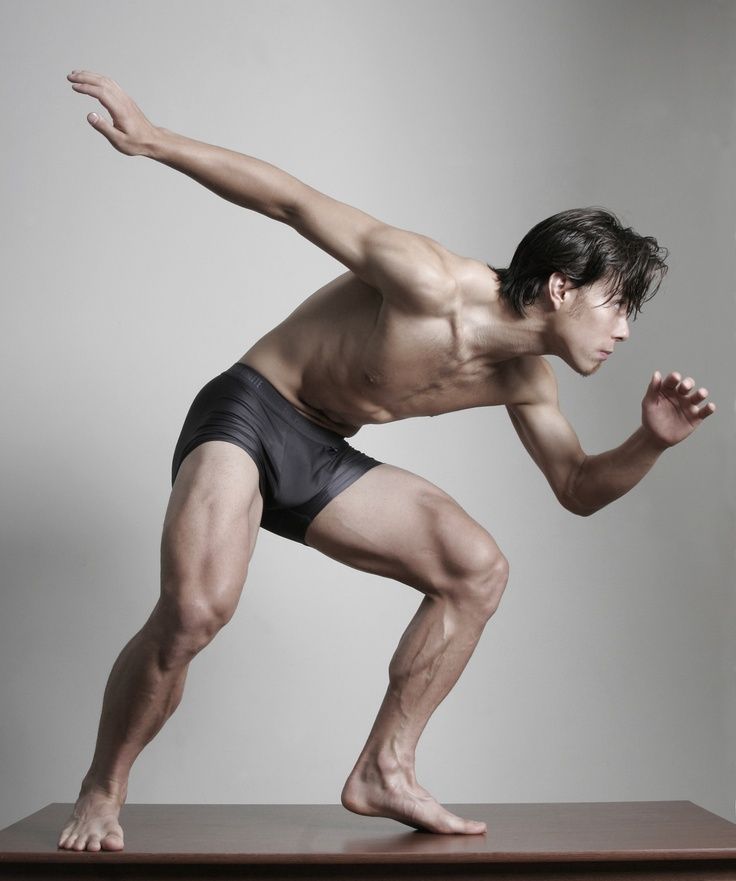